Geochemistry of the Monterey Formation in the San Joaquin Basin, California
By Alex Sedlak

California State University, Long Beach

Advisor: Richard Behl

MARS Project: Monterey and Related Sediments
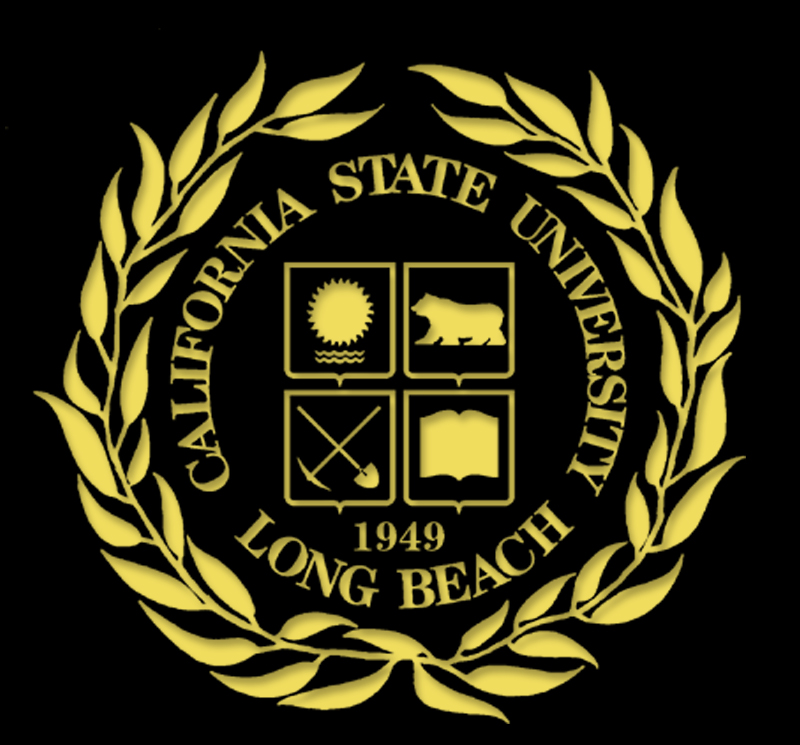 Objective
Determine the geochemical characteristics of the Monterey Formation in the San Joaquin Basin using trace metal abundances, carbon isotopes, and well-logs
Develop a method of correlation for the San Joaquin Basin utilizing geochemistry
MARS Project: Monterey and Related Sediments
2
Introduction: Miocene climate and the Monterey
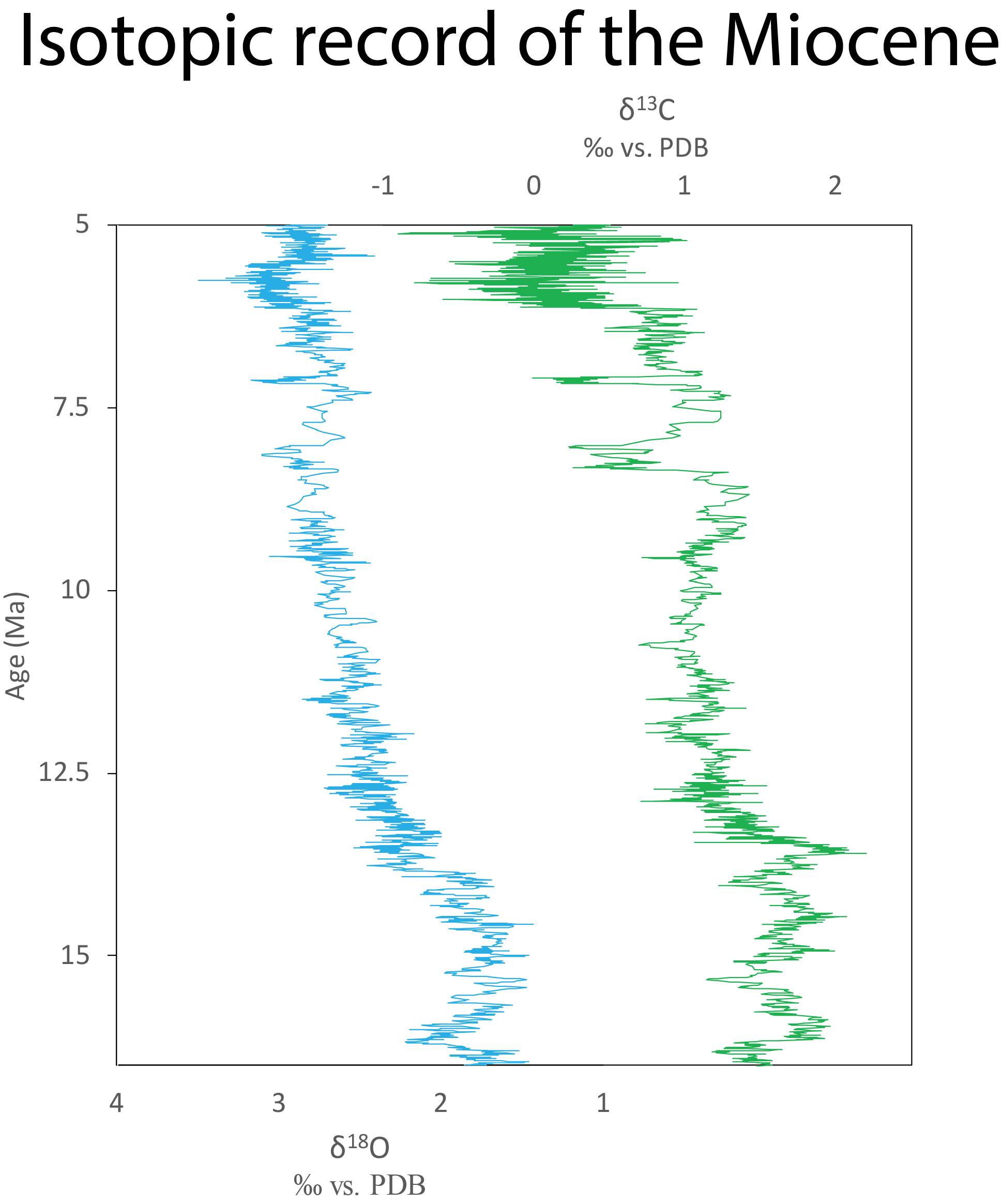 Mid-late Miocene: development of polar ice sheets
Thermohaline circulation
Strong upwelling currents
Diatom productivity
Monterey Formation (16.5-5 Ma)
Organic-rich
Oxic-anoxic cycles
Lithologic heterogeneity
Global record obtained from benthic foraminifera. From Zachos et al. (2001)
MARS Project: Monterey and Related Sediments
3
Introduction: Monterey Stratigraphy
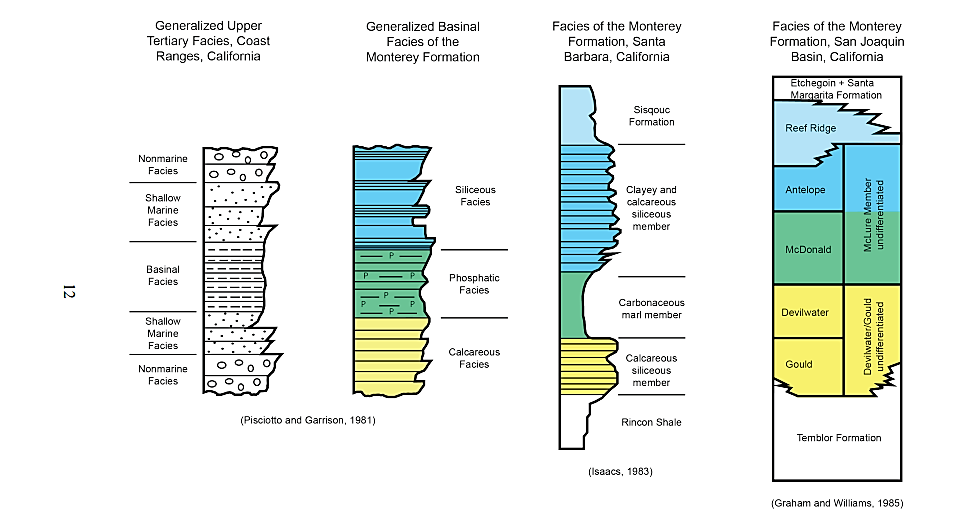 Figure from Mosher (2013)
MARS Project: Monterey and Related Sediments
4
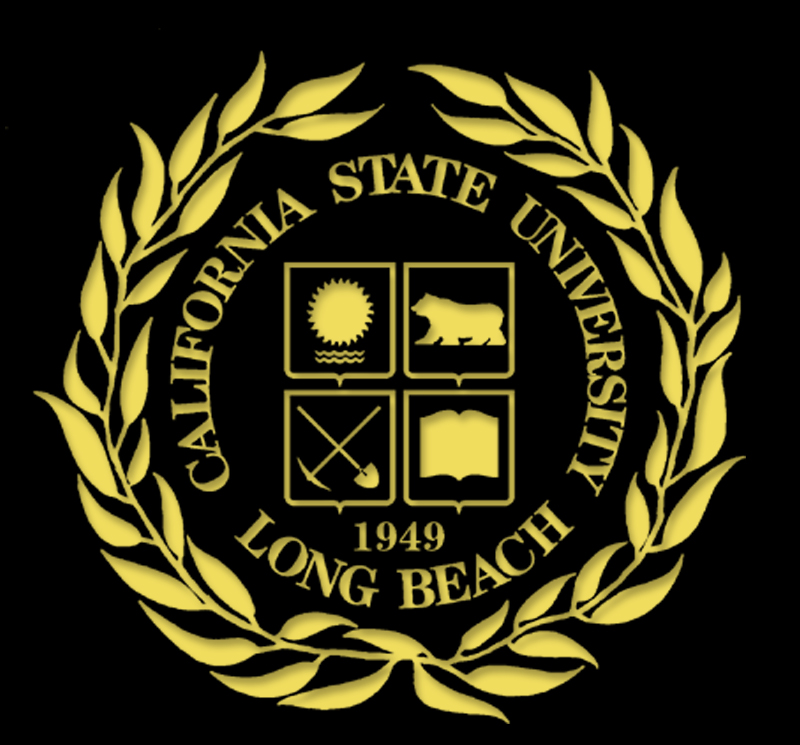 Materials
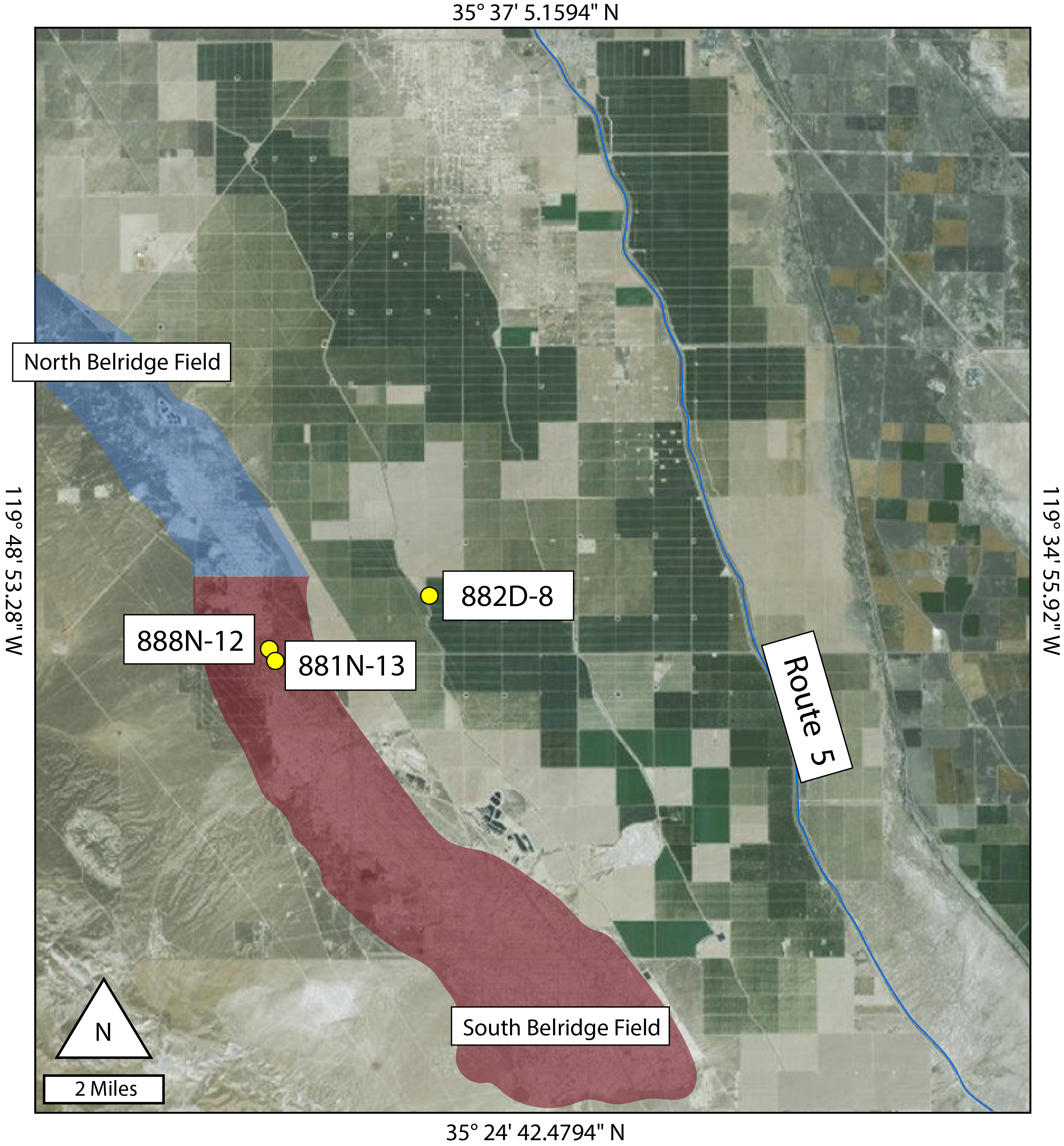 Cuttings from 3 wells within the San Joaquin Basin (courtesy of Aera Energy LLC)
888N-12 and 881N-13:
Belridge anticline
Thorndyke (882D-8):
Off of anticline
Comprehensive well log suite
Core
XRF
Source rock eval
Photos
MARS Project: Monterey and Related Sediments
5
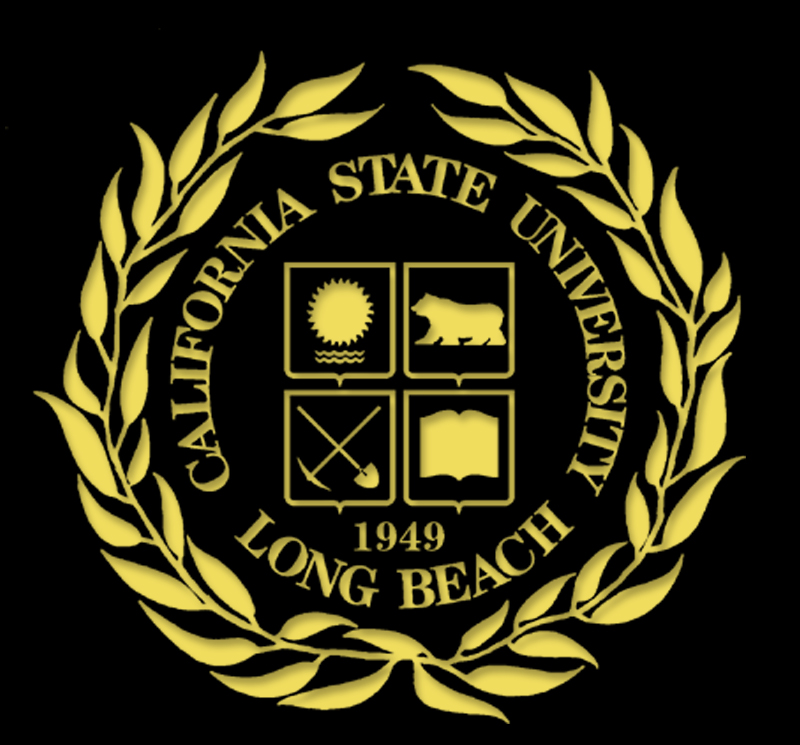 Methods
Trace elemental analysis
Proxies for paleoenvironmental conditions
Redox: Mo, V, U
Productivity: Ni, Cu, Cd, Ba
Detrital content: Ti, Th
Analyzed at UC Riverside
Total rock digest
Samples run on ICP-MS
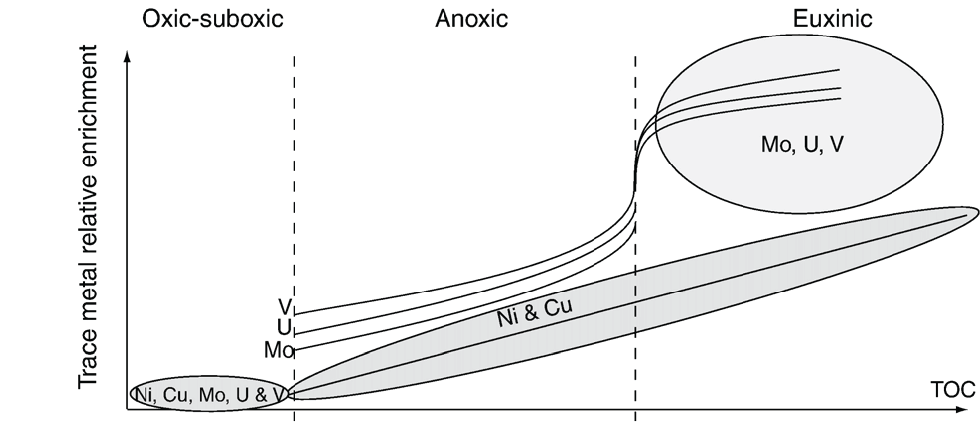 Figure from Tribovillard et al. (2006)
MARS Project: Monterey and Related Sediments
6
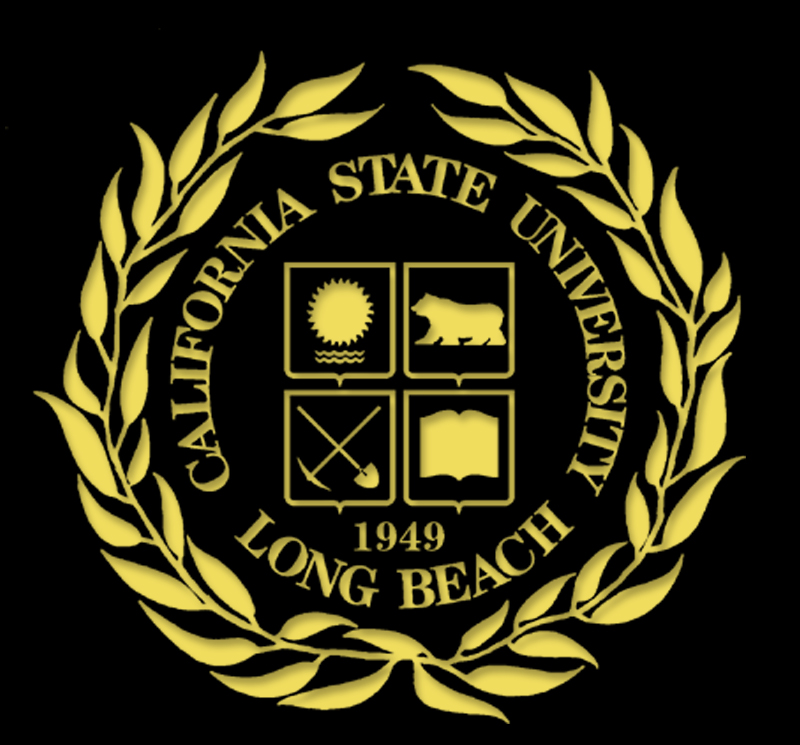 Methods
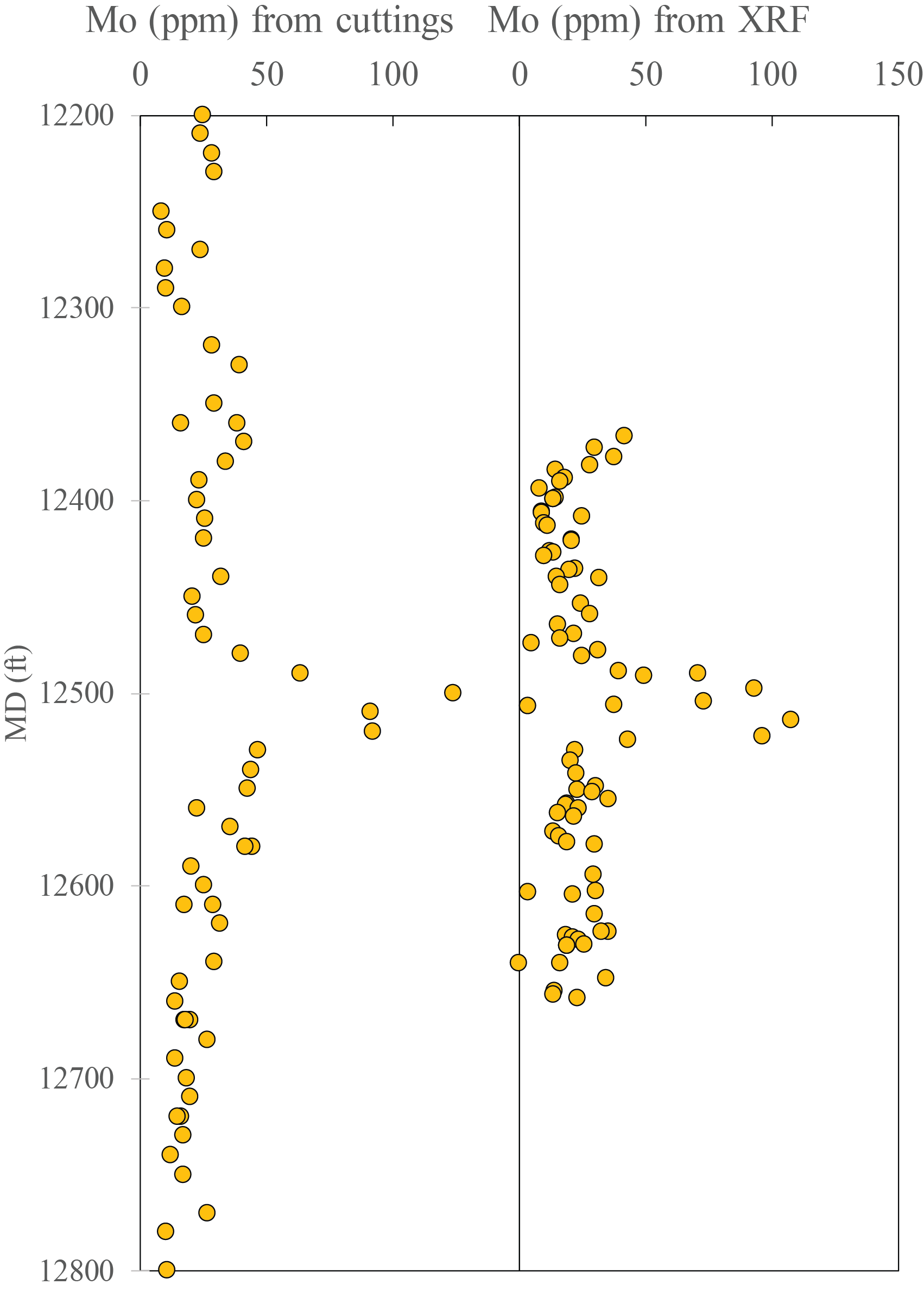 Cuttings vs. core, XRF vs. trace metal analysis
cuttings can capture same events as cores
XRF and trace metal analysis are comparable
MARS Project: Monterey and Related Sediments
7
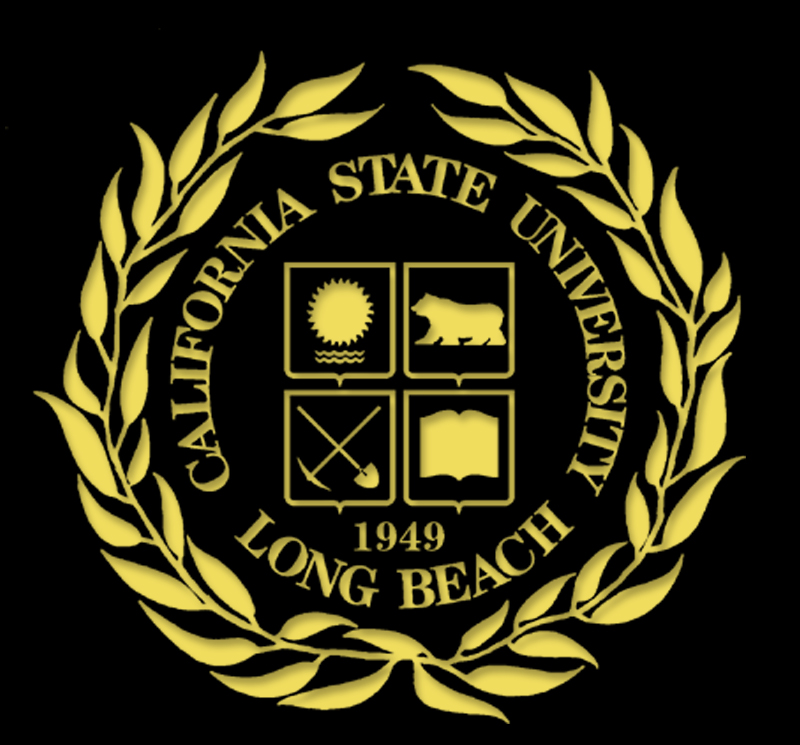 Thorndyke well
MARS Project: Monterey and Related Sediments
8
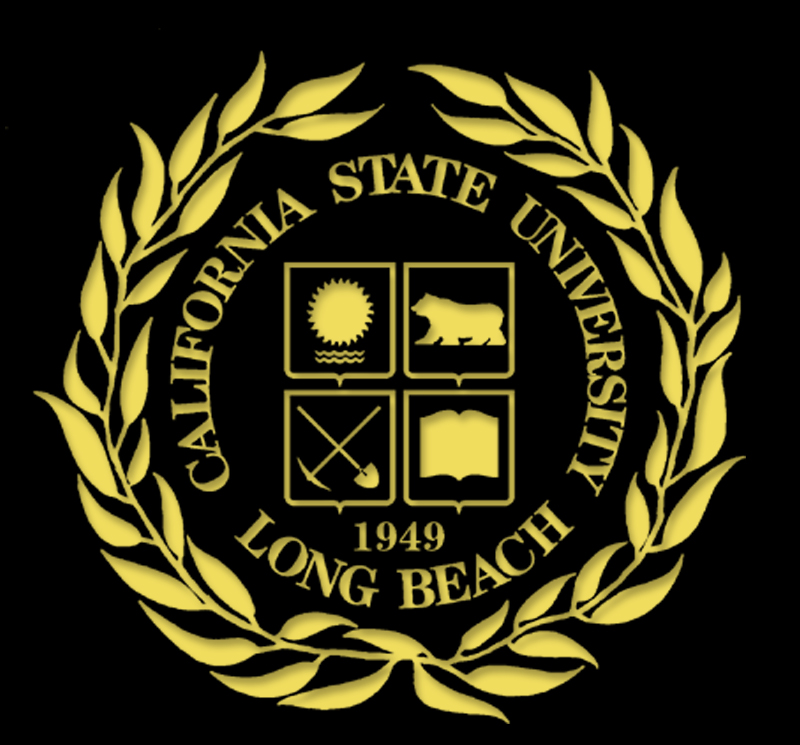 Thorndyke well
MARS Project: Monterey and Related Sediments
9
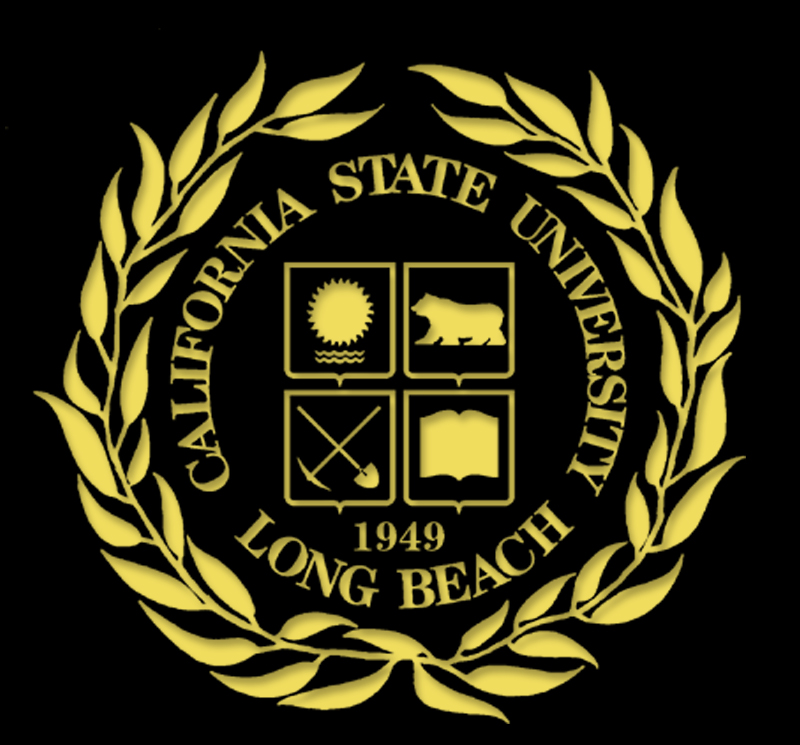 Thorndyke well
MARS Project: Monterey and Related Sediments
10
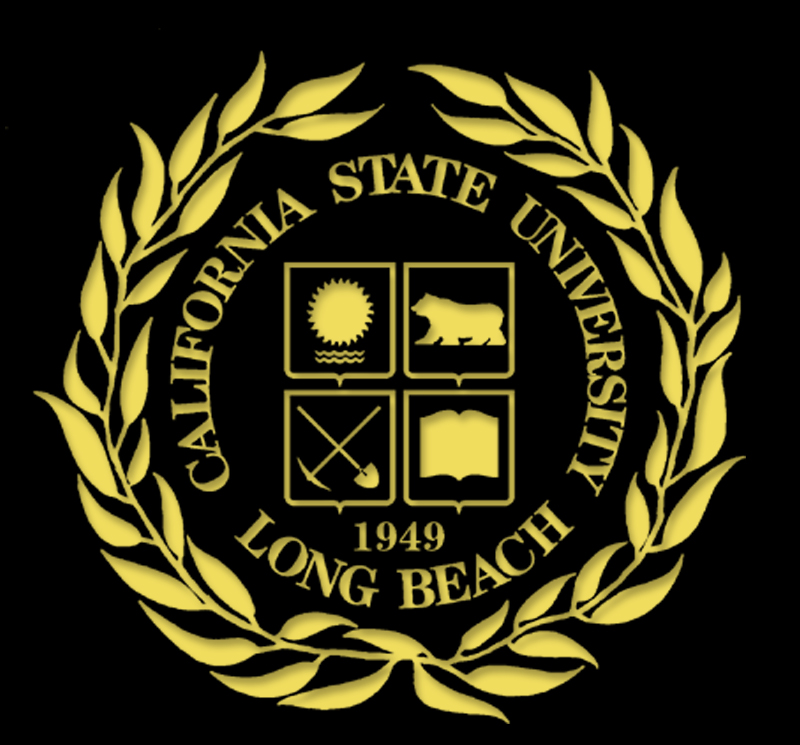 Thorndyke well
MARS Project: Monterey and Related Sediments
11
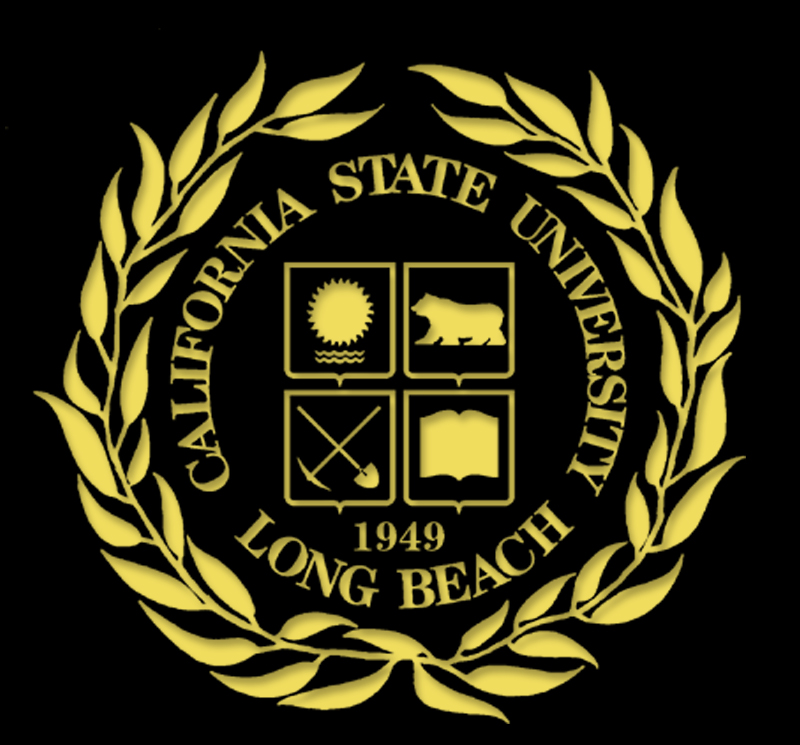 Thorndyke well
MARS Project: Monterey and Related Sediments
12
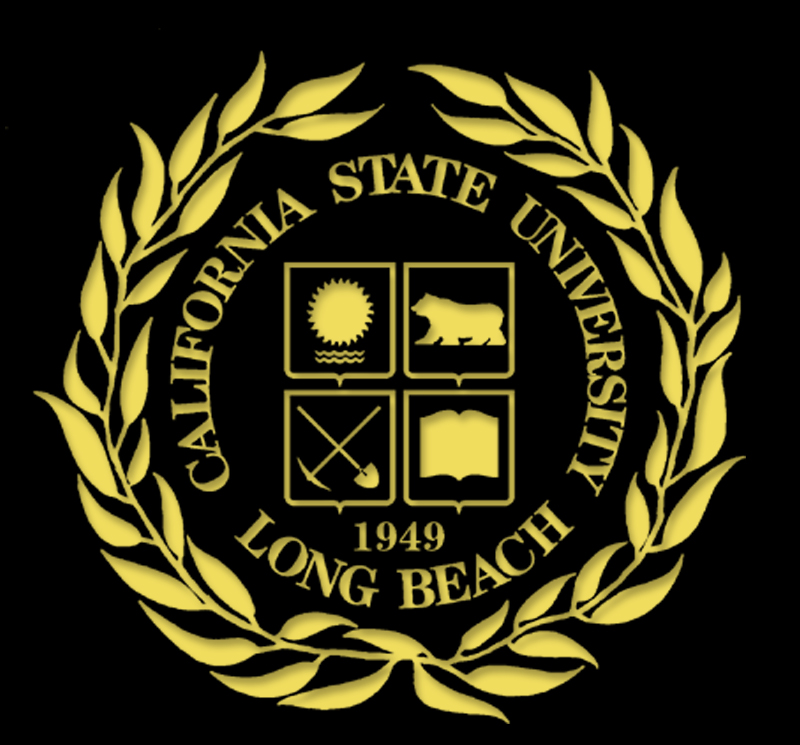 Thorndyke well
MARS Project: Monterey and Related Sediments
13
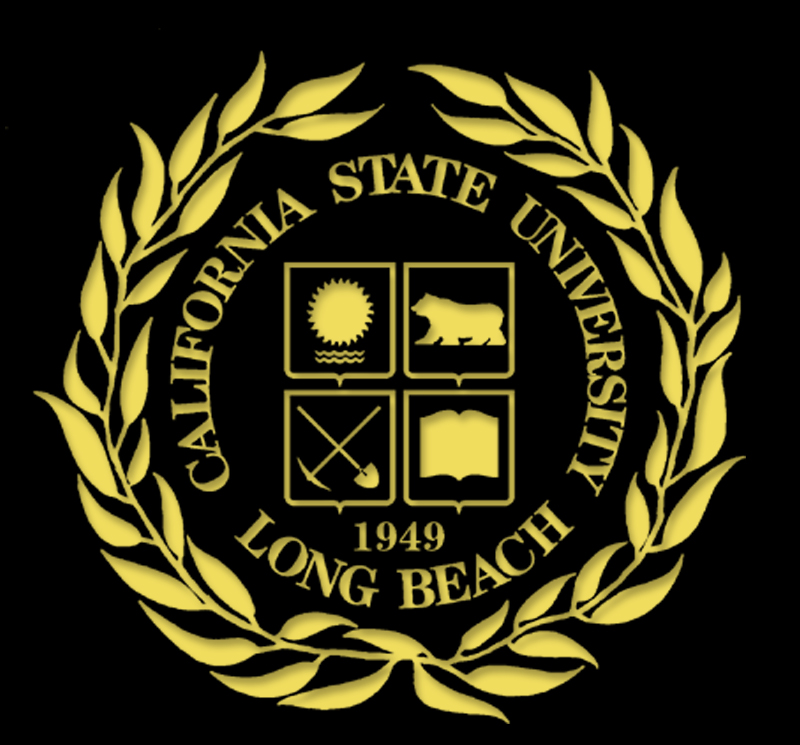 Thorndyke well
MARS Project: Monterey and Related Sediments
14
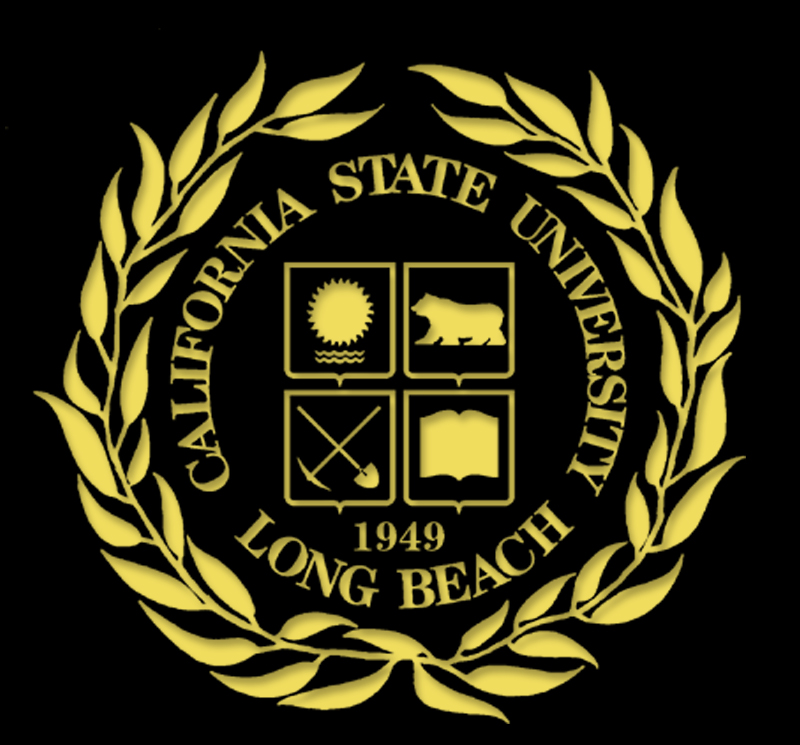 Thorndyke well
*Hydrogen indices provided by Aera Energy, LLC
MARS Project: Monterey and Related Sediments
15
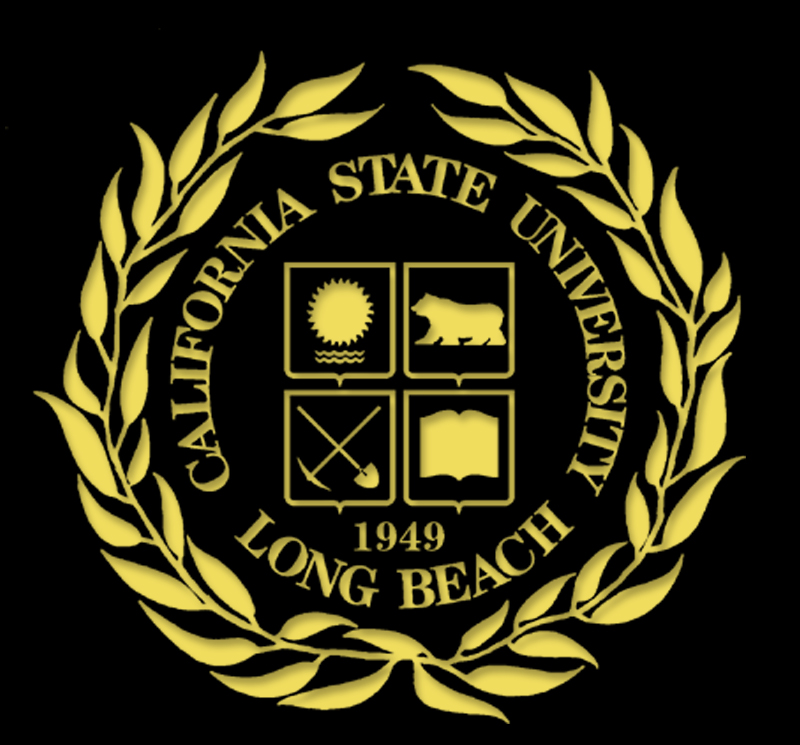 Thorndyke well
MARS Project: Monterey and Related Sediments
16
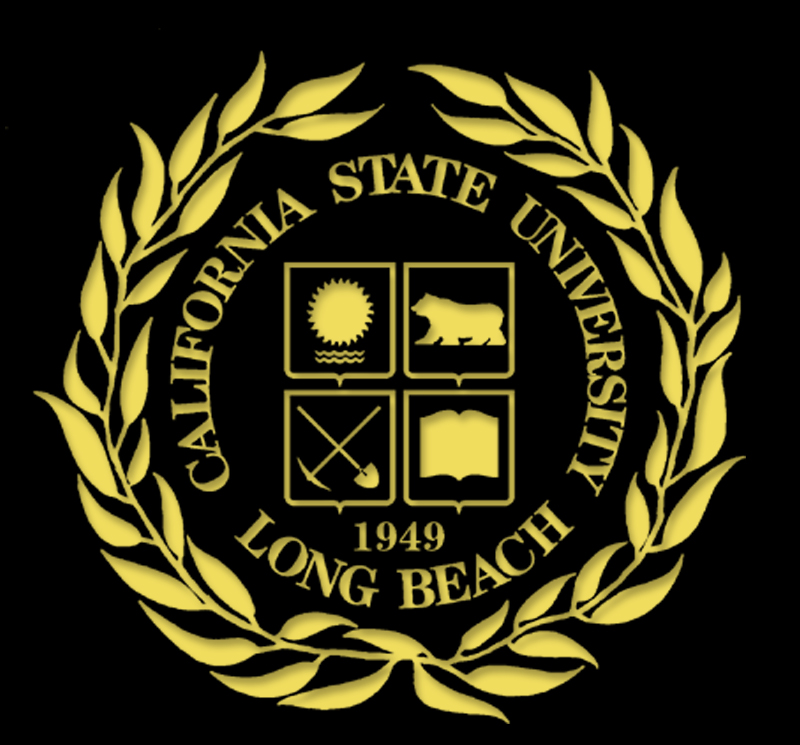 Thorndyke well
MARS Project: Monterey and Related Sediments
17
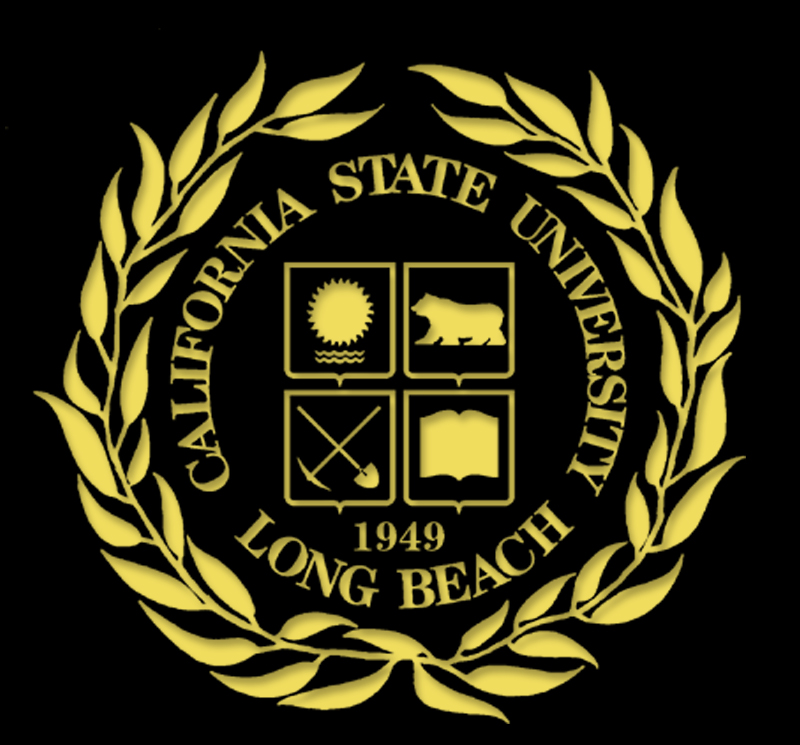 Thorndyke well
Member boundaries correspond to changes in both bulk and trace chemistry
Major lithostratigraphic members of the Monterey may be further subdivided by major and trace elemental abundances
Strongest euxinic events:
Correlative with wells of similar basinal position?
Correlative with wells of different basinal position?
Tested in 888N-12 and 881N-13
MARS Project: Monterey and Related Sediments
18
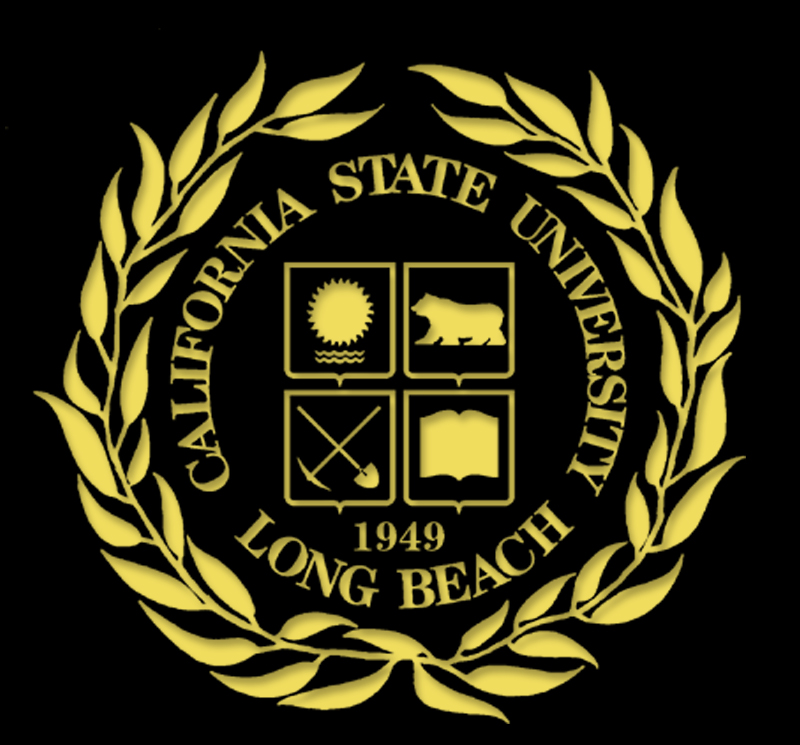 888N-12
MARS Project: Monterey and Related Sediments
19
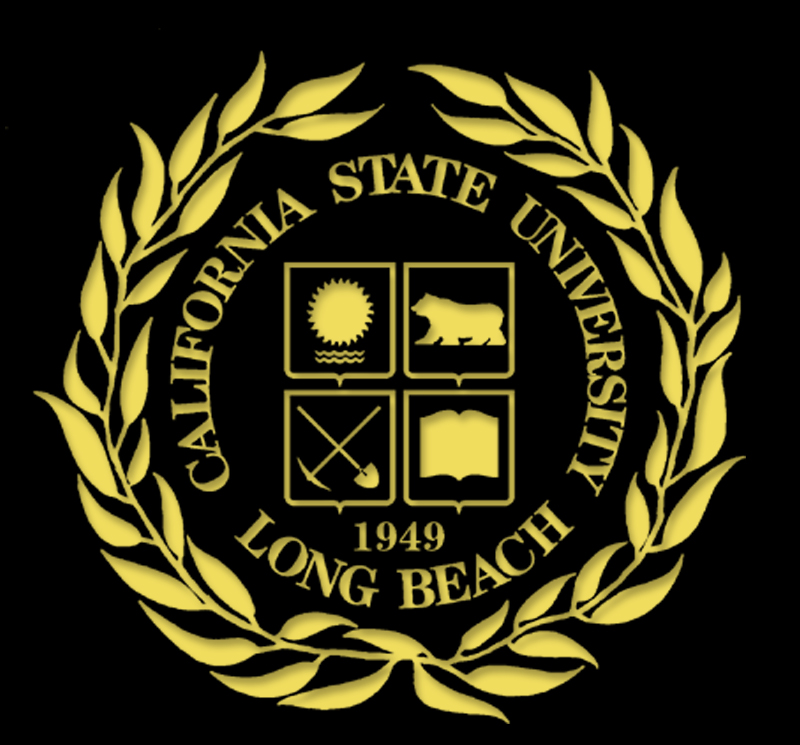 881N-13
MARS Project: Monterey and Related Sediments
20
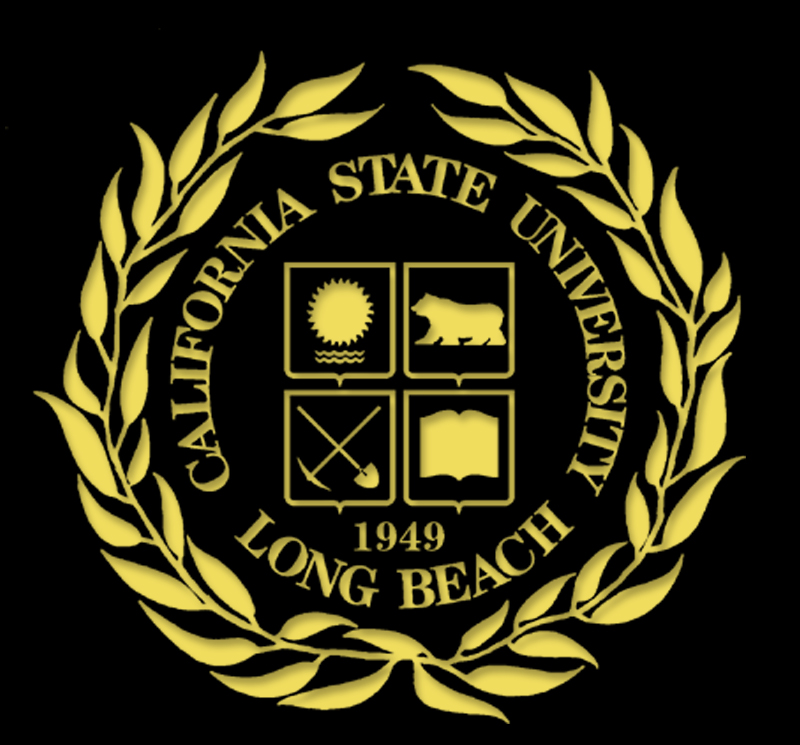 Discussion
Geochemical data from cuttings compares favorably to data from cores
Lithostratigraphic boundaries display significant, potentially correlative changes in bulk and trace chemistry
Trace elements allow further subdivision of lithostratigraphic units
Euxinic intervals have strong correlative potential
Future work:
Further sampling of McDonald/Antelope transition
Carbon isotope data
TOC
Ash beds
ECS/Litho Scanner comparison
Cyclicity
MARS Project: Monterey and Related Sediments
21
Acknowledgments
Richard Behl
MARS team
Aera Energy LLC
Tim Lyons’ lab at UCR
MARS Project: Monterey and Related Sediments
22
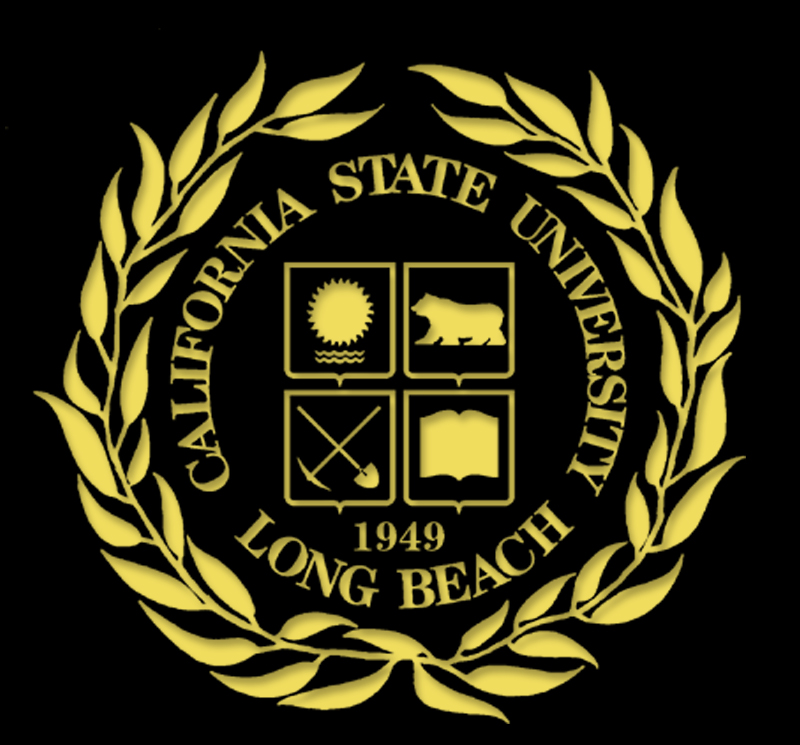 References
Mosher, A., 2013, Detailed lithostratigraphic characterization of Chico Martinez Creek, California, M.S.: United States -- California, California State University, Long Beach, 130 p.
Graham, S. A., and L. A. Williams, 1985, Tectonic, Depositional, and Diagenetic History of Monterey Formation (Miocene), Central San Joaquin Basin, California: AAPG Bulletin, v. 69, no. 3, p. 385–411.
Isaacs, C. M., 1983, Compositional Variation and Sequence in the Miocene Monterey Formation, Santa Barbara Coastal Area, California: Cenozoic marine sedimentation, Pacific margin: Pacific Section, Society of Economic Paleontologists and Mineralogists Special Publication 28, p. 117–132
Mosher, A., 2013, Detailed lithostratigraphic characterization of Chico Martinez Creek, California, M.S.: United States -- California, California State University, Long Beach, 130 p.
Pisciotto, K. A., and R. E. Garrison, 1981, Lithofacies and Depositional Environments of the Monterey Formation, California: The Monterey Formation and related siliceous rocks of California: Los Angeles, Pacific Section, Society of Economic Paleontologists and Mineralogists, p. 97–122
Tribovillard, N., T. J. Algeo, T. Lyons, and A. Riboulleau, 2006, Trace metals as paleoredox and paleoproductivity proxies: An update: Chemical Geology, v. 232, no. 1–2, p. 12–32,
Zachos, J., M. Pagani, L. Sloan, E. Thomas, and K. Billups, 2001, Trends, Rhythms, and Aberrations in Global Climate 65 Ma to Present: Science, v. 292, no. 5517, p. 686–693
MARS Project: Monterey and Related Sediments
23